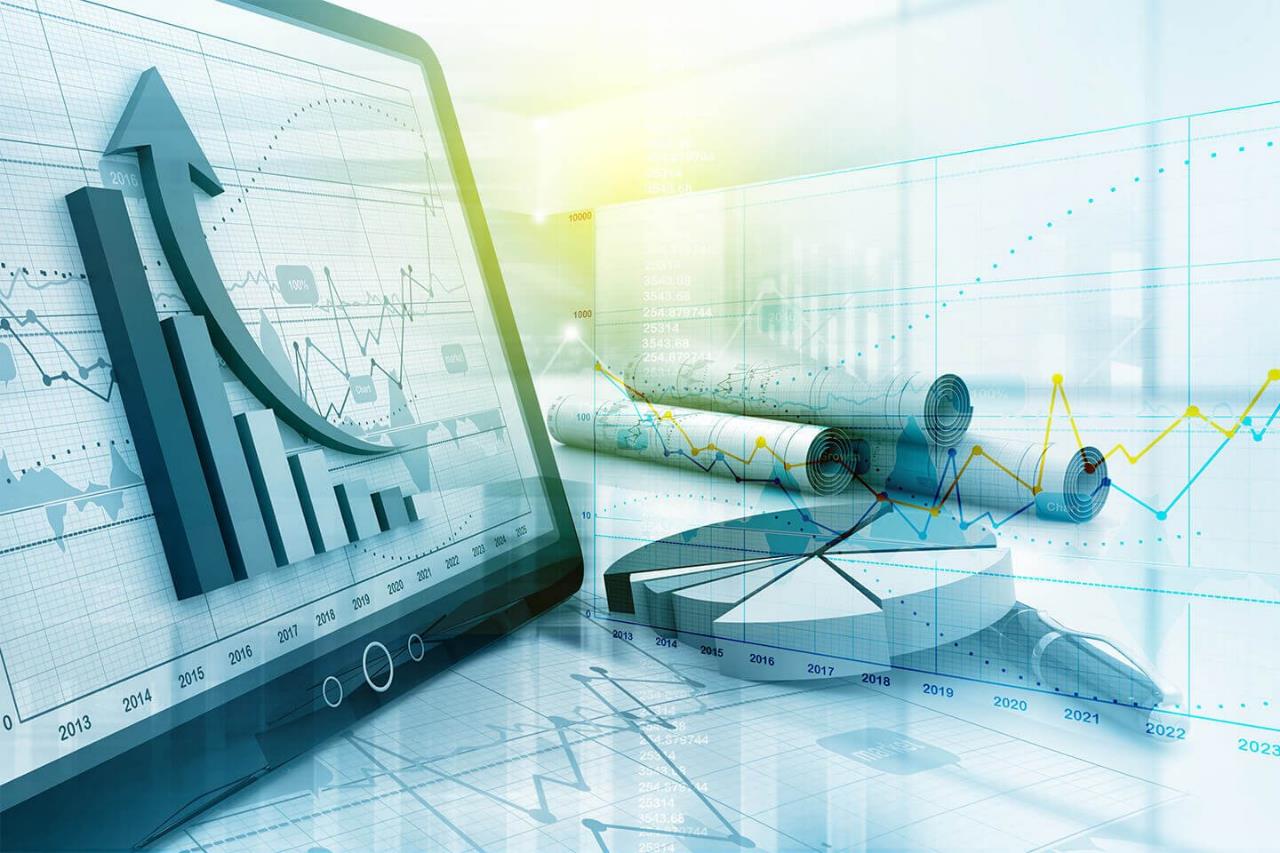 APRESENTAÇÃO EXECUTIVA

SEBRAETEC

2021
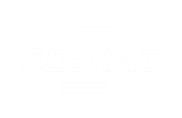 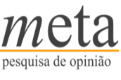 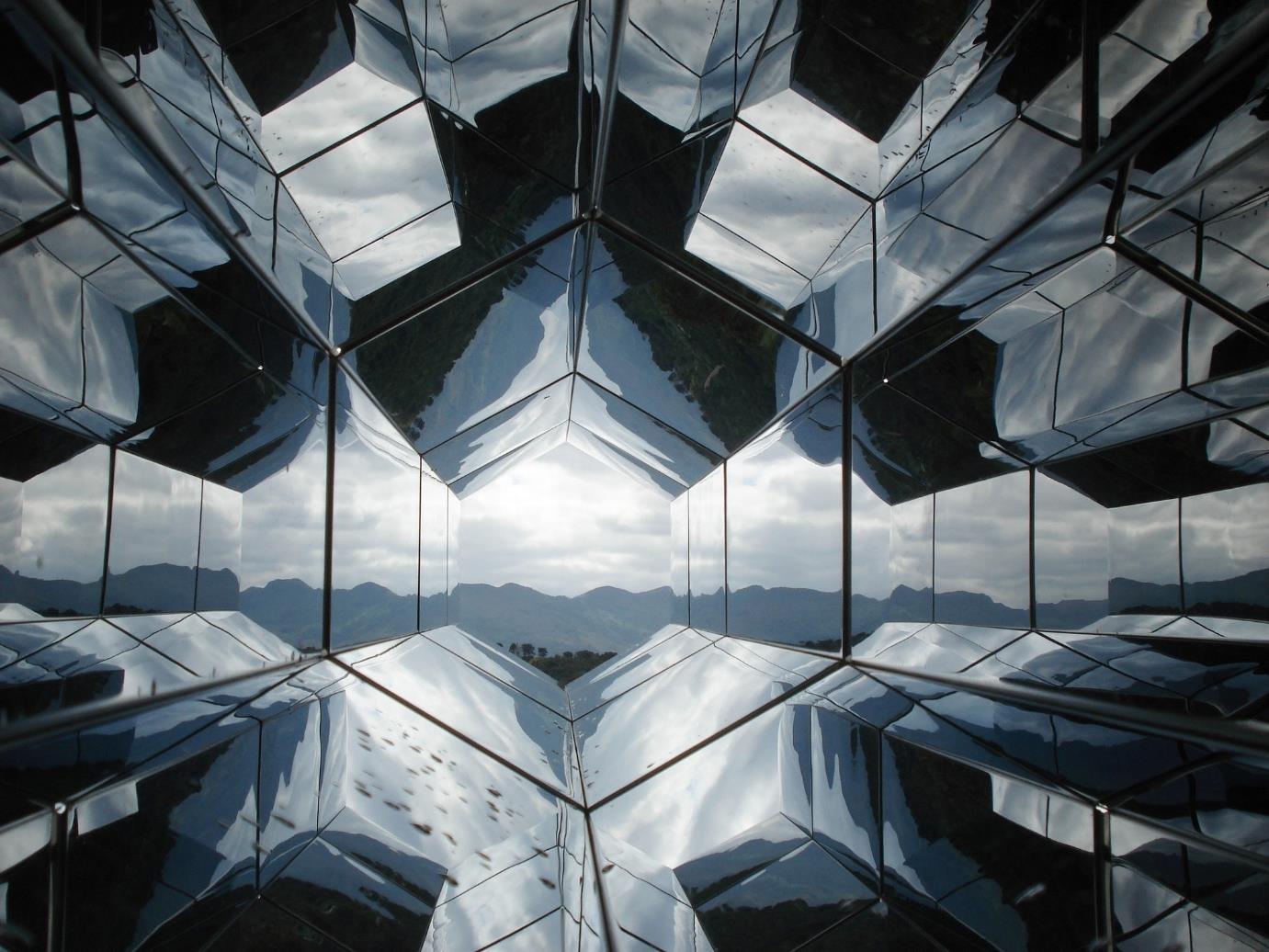 METODOLOGIA
OBJETIVO: Avaliar o atendimento do Programa SEBRAETEC, procurando identificar seu nível de satisfação e principais resultados obtidos junto aos clientes atendidos.
Os dados foram coletados entre 
os dias 10/02 a 09/04 de 2021.

A margem de erro da pesquisa, 
para resultados gerais, é de  
1,2% e o nível de confiança é de 95%. 

Os resultados foram ponderados 
por UF.
Foram realizadas 6.327
entrevistas - por telefone 
(C.A.T.I.)  

A base de dados foi fornecida 
pelo SEBRAE e continha cerca de 
47.000 contatos clientes atendidos.
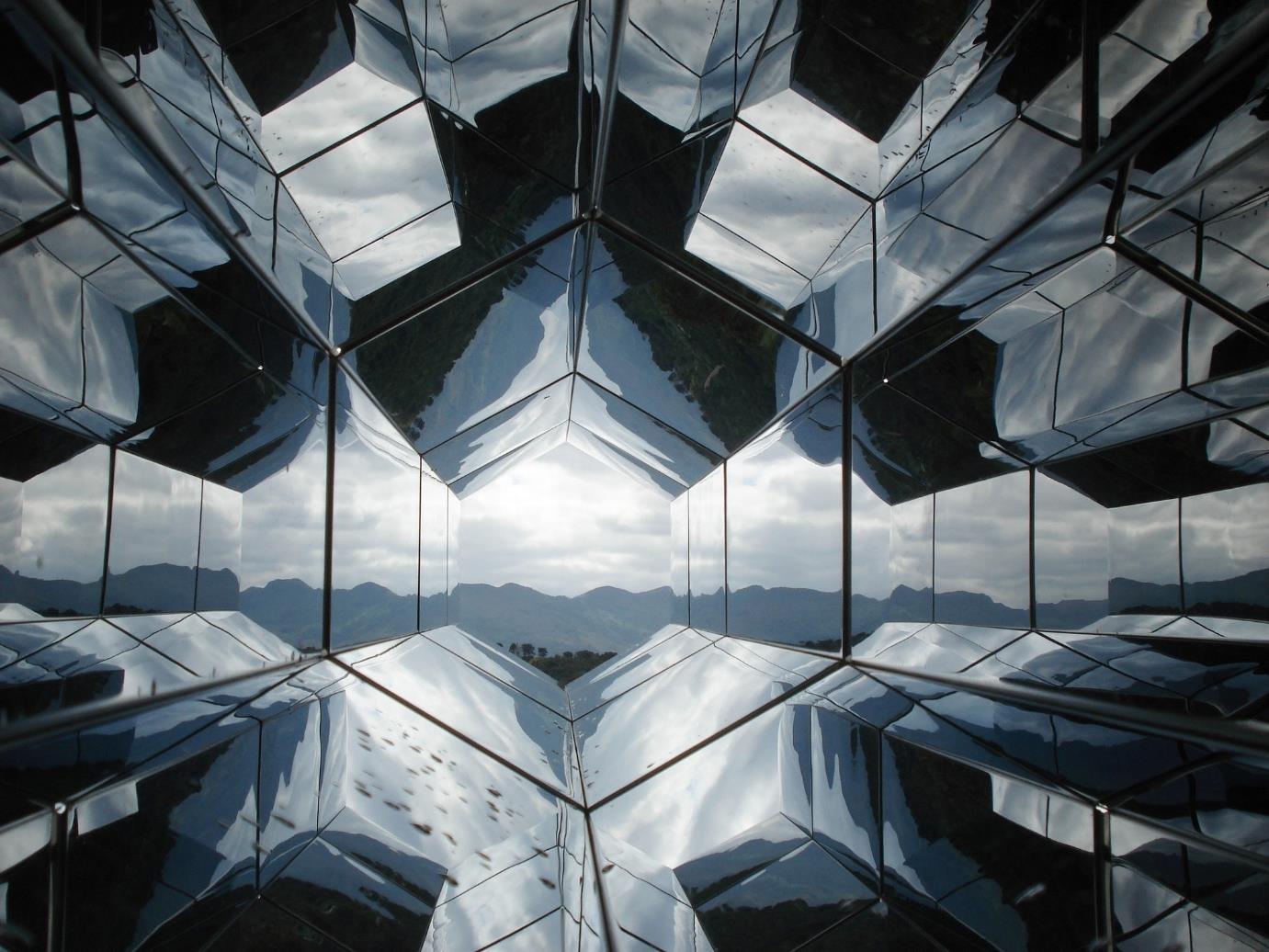 PERFIL DOS ENTREVISTADOS
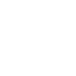 UF
100% das entrevistas foram realizadas com clientes que fizeram Consultoria
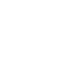 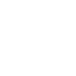 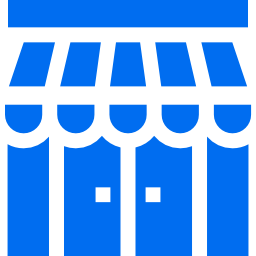 SETOR
PORTE
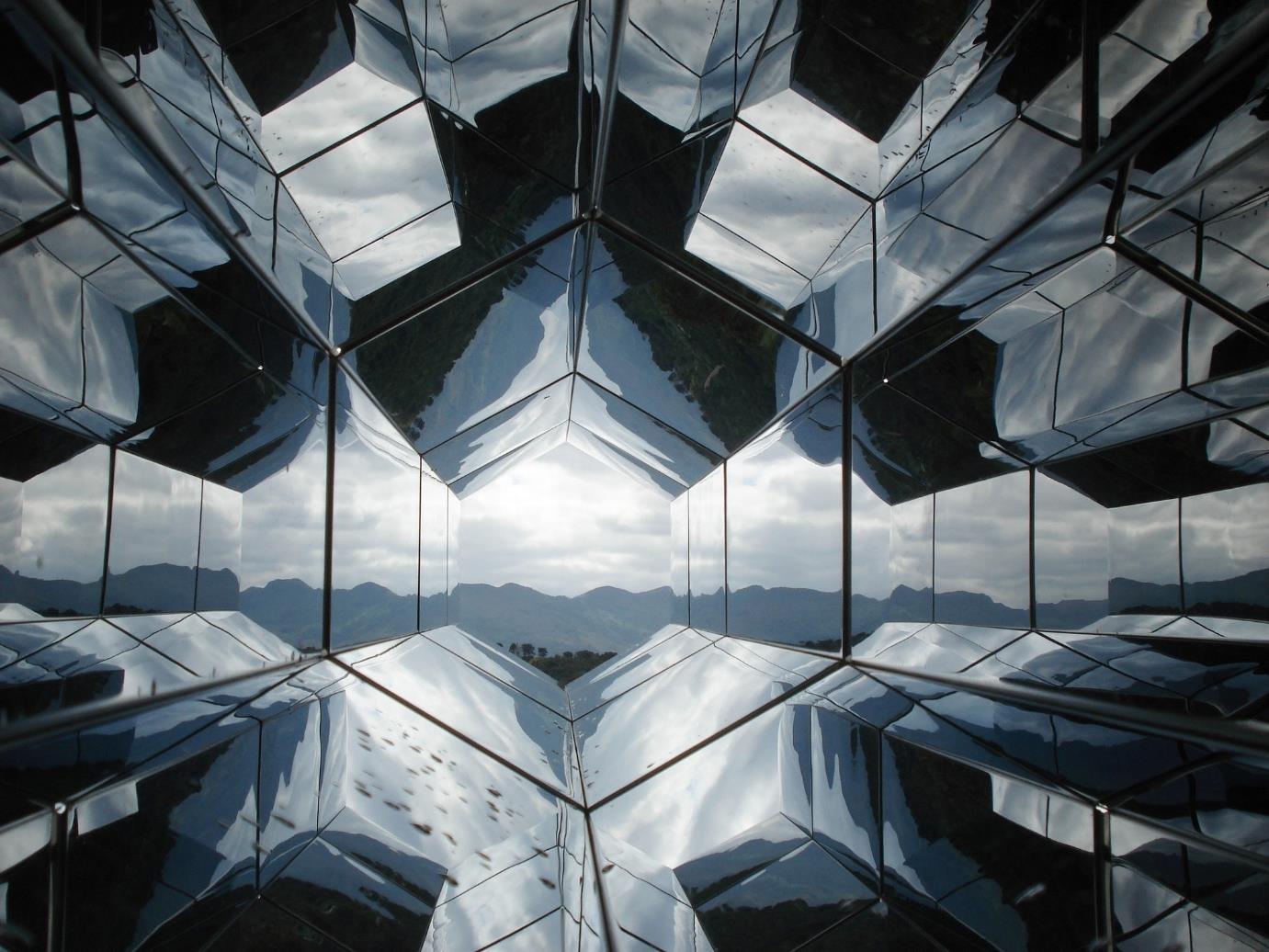 RESULTADOS
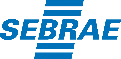 Forma como ingressou no SEBRAETEC
NACIONAL
Quase metade dos atendidos pelo Sebraetec solicitaram a participação no Programa. Indicações do SEBRAE ou de consultor somam cerca de 40% dos entrevistados.
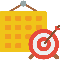 Histórico
BASE: 6.327
2. O(a) Sr(a) solicitou sua participação no programa ou foi indicado?
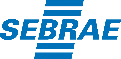 Forma como tomou conhecimento do Sebraetec
NACIONAL
Indicação de terceiros (empresários, amigos, parentes), bem como a mediação de um consultor do SEBRAE são as principais formas pelas quais os entrevistados tomaram conhecimento do Sebraetec.
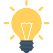 41,7%
Iniciativa do 
SEBRAE
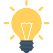 22,5%
Iniciativa do 
empreendedor
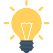 33,8%
Indicação de 
terceiros
BASE: 6.327
3. Como o(a) Sr(a) tomou conhecimento do programa Sebraetec?
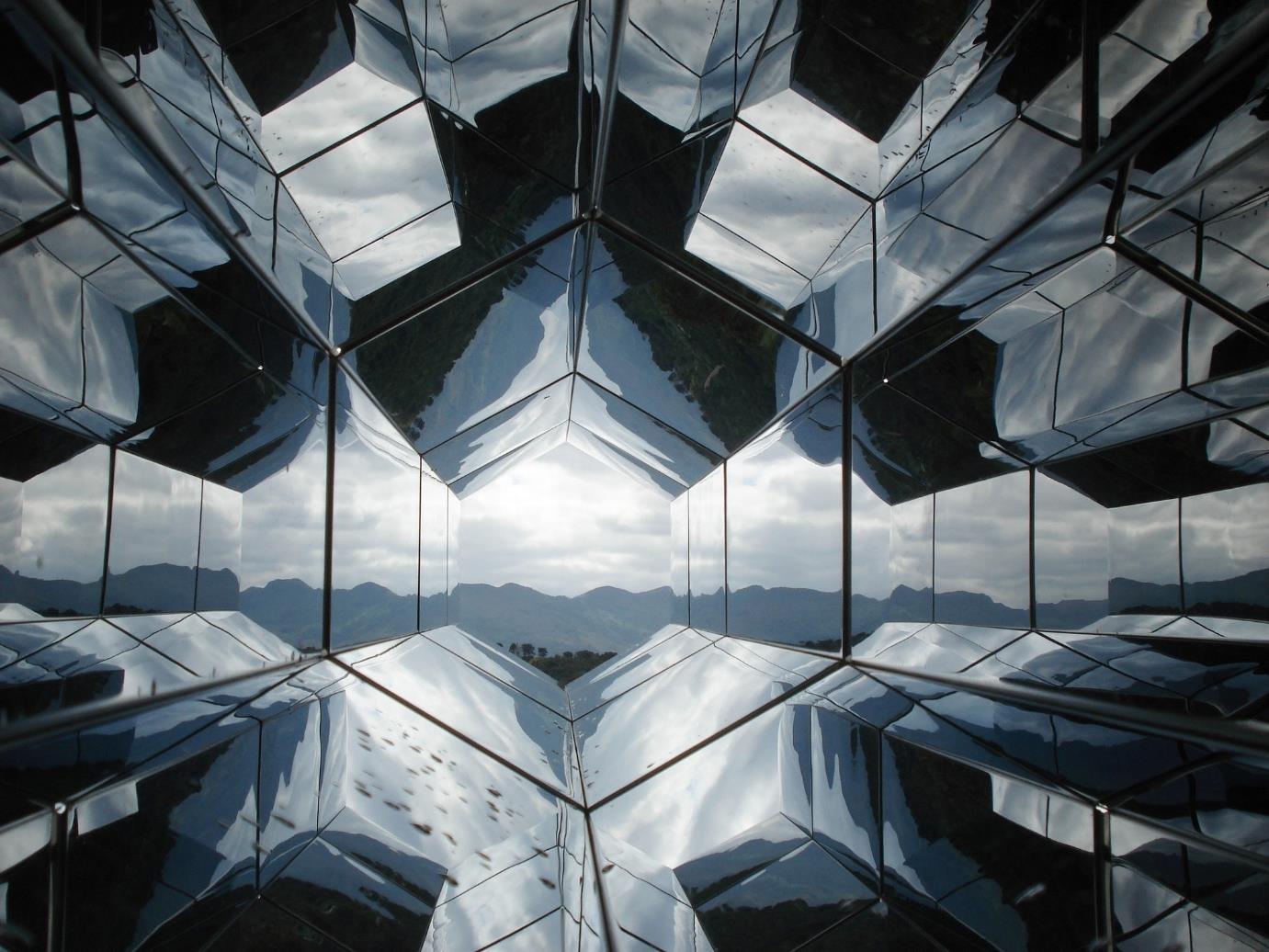 AVALIAÇÃO DO PROGRAMA
SEBRAETEC
Avaliação da qualidade do conteúdo do Sebraetec
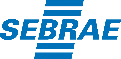 NACIONAL
UF
PERFIL
9,1
NOTA MÉDIA
A grande maioria dos entrevistados – 77% - atribuiu notas altas para o conteúdo apresentado durante a consultoria do Sebraetec.
Apenas 5% atribuíram notas baixas para este item da avaliação do Sebraetec.
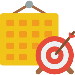 Histórico das notas médias
BASE: 6.327
6. Em relação à qualidade do conteúdo do consultoria que o(a) Sr.(a) fez, dê uma nota de 0 a 10, sendo 0 “PÉSSIMO” e 10 “EXCELENTE”.
Avaliação da qualidade do conteúdo do Sebraetec
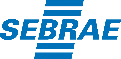 Nota
média
NACIONAL
UF
PERFIL
BASE: 6.327
6. Em relação à qualidade do conteúdo do consultoria que o(a) Sr.(a) fez, dê uma nota de 0 a 10, sendo 0 “PÉSSIMO” e 10 “EXCELENTE”.
Avaliação da qualidade do conteúdo do Sebraetec
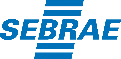 Nota
média
NACIONAL
UF
PERFIL
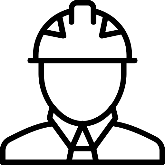 SETOR DE ATUAÇÃO
PORTE DA EMPRESA
BASE: 6.327
6. Em relação à qualidade do conteúdo do consultoria que o(a) Sr.(a) fez, dê uma nota de 0 a 10, sendo 0 “PÉSSIMO” e 10 “EXCELENTE”.
Satisfação geral com o Sebraetec
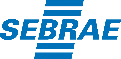 NACIONAL
UF
PERFIL
9,1
NOTA MÉDIA
A grande maioria (77%) dos entrevistados atribuiu notas altas para a satisfação geral com o Programa  Sebraetec.
Apenas cerca de 5% atribuíram notas baixas para este item da avaliação.
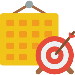 Histórico das notas médias
BASE: 6.327
7. Em relação à sua satisfação geral com a consultoria que fez, atribua uma nota de 0 a 10
Satisfação geral com o Sebraetec
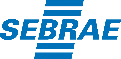 Nota
média
NACIONAL
UF
PERFIL
BASE: 6.327
7. Em relação à sua satisfação geral com a consultoria que fez, atribua uma nota de 0 a 10
Aplicabilidade do Sebraetec
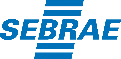 NACIONAL
UF
PERFIL
8,1
NOTA MÉDIA
Quase metade dos entrevistados atribuiu notas altas para a aplicabilidade do Programa  Sebraetec (49%).
Já 15% dos entrevistados atribuíram notas baixas para este item da avaliação.
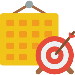 Histórico das notas médias
BASE: 6.327
8. O(a) Sr. (a) conseguiu pôr em prática no seu negócio o que aprendeu ou recebeu nessa consultoria?
Aplicabilidade do Sebraetec
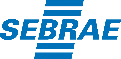 Nota
média
NACIONAL
UF
PERFIL
BASE: 6.327
8. O(a) Sr. (a) conseguiu pôr em prática no seu negócio o que aprendeu ou recebeu nessa consultoria?
Aplicabilidade do Sebraetec
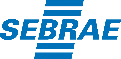 Nota
média
NACIONAL
UF
PERFIL
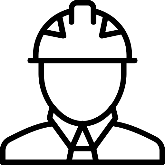 SETOR DE ATUAÇÃO
PORTE DA EMPRESA
BASE: 6.327
8. O(a) Sr. (a) conseguiu pôr em prática no seu negócio o que aprendeu ou recebeu nessa consultoria?
Avaliação do valor cobrado pelo Sebraetec
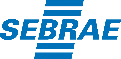 NACIONAL
UF
PERFIL
Mais de metade dos entrevistados afirmaram que o Programa Sebraetec foi realizado sem custos. 
Já para 39%, o custo do Programa é adequado.
Apenas 2% consideram que o Sebraetec tenha um custo excessivo.
BASE: 6.327
9. Em relação ao valor cobrado, o(a) Sr(a) acredita que o programa Sebraetec teve um preço:
Avaliação do valor cobrado pelo Sebraetec
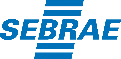 NACIONAL
UF
PERFIL
Nota média
Qualidade do conteúdo
Nota média
Satisfação geral
Nota média
Aplicabilidade
Nota média
Efetividade
Número médio de inovações 
Por avaliação do valor cobrado
NPS 
Por avaliação do valor cobrado
BASE: 6.327
9. Em relação ao valor cobrado, o(a) Sr(a) acredita que o programa Sebraetec teve um preço:
Avaliação do valor cobrado pelo Sebraetec
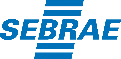 NACIONAL
UF
PERFIL
Nota média
Qualidade do conteúdo
Nota média
Satisfação geral
Nota média
Aplicabilidade
Nota média
Efetividade
Número médio de inovações 
Por avaliação do valor cobrado
NPS 
Por avaliação do valor cobrado
BASE: 6.327
9. Em relação ao valor cobrado, o(a) Sr(a) acredita que o programa Sebraetec teve um preço:
Avaliação do valor cobrado pelo Sebraetec
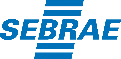 NACIONAL
UF
PERFIL
BASE: 6.327
9. Em relação ao valor cobrado, o(a) Sr(a) acredita que o programa Sebraetec teve um preço:
Avaliação do valor cobrado pelo Sebraetec
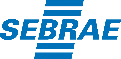 NACIONAL
UF
PERFIL
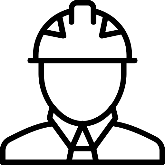 SETOR DE ATUAÇÃO
PORTE DA EMPRESA
BASE: 6.327
9. Em relação ao valor cobrado, o(a) Sr(a) acredita que o programa Sebraetec teve um preço:
Valor investido retornou para a empresa?
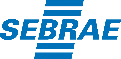 NACIONAL
UF
PERFIL
77%
Quase 8 e cada 10 entrevistados afirmaram que o valor investido no Sebraetec retornou para a empresa através de aumento de vendas, de produtividade, melhora da qualidade do negócio, etc.
O valor retornou para 
a empresa
23% o valor 
investido não retornou
BASE: 3.176
10. O valor investido para participar do Sebraetec foi retornado para a empresa (com aumento das vendas, melhora da qualidade, aumento da produtividade)?
Valor investido retornou para a empresa?
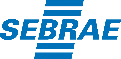 NACIONAL
UF
PERFIL
BASE: 3.176
10. O valor investido para participar do Sebraetec foi retornado para a empresa (com aumento das vendas, melhora da qualidade, aumento da produtividade)?
Valor investido retornou para a empresa?
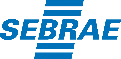 NACIONAL
UF
PERFIL
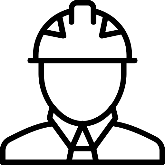 SETOR DE ATUAÇÃO
PORTE DA EMPRESA
BASE: 3.176
10. O valor investido para participar do Sebraetec foi retornado para a empresa (com aumento das vendas, melhora da qualidade, aumento da produtividade)?
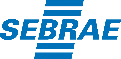 Quanto tempo para o valor investido retornar?
NACIONAL
UF
PERFIL
Mais de 40% dos empresários disseram que o tempo para foi valor investido retornar para a empresa foi de até seis meses.
Por outro lado, quase 15% dos entrevistados obtiveram retorno do valor investido somente após 12 meses.
BASE: 2.435
10.1 Se sim, quanto tempo levou para que seu investimento retornasse para a empresa?
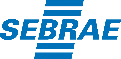 Quanto tempo para o valor investido retornar?
NACIONAL
UF
PERFIL
BASE: 2.435
10.1 Se sim, quanto tempo levou para que seu investimento retornasse para a empresa?
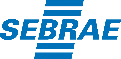 Quanto tempo para o valor investido retornar?
NACIONAL
UF
PERFIL
BASE: 2.435
10.1 Se sim, quanto tempo levou para que seu investimento retornasse para a empresa?
Efetividade do Sebraetec
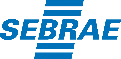 NACIONAL
UF
PERFIL
7,8
NOTA MÉDIA
Quase metade dos entrevistados atribuiu notas altas para a efetividade do Programa  Sebraetec (47%), ou seja, consideram que a consultoria deu resultados para a empresa.
Já 18% dos entrevistados atribuíram notas baixas para este item da avaliação.
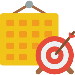 Histórico das notas médias
BASE: 6.327
11. A consultoria que você fez deu resultados para sua empresa? Melhorou o seu negócio?
Efetividade do Sebraetec
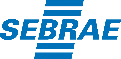 Nota
média
NACIONAL
UF
PERFIL
BASE: 6.327
11. A consultoria que você fez deu resultados para sua empresa? Melhorou o seu negócio?
Efetividade do Sebraetec
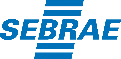 Nota
média
NACIONAL
UF
PERFIL
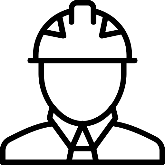 SETOR DE ATUAÇÃO
PORTE DA EMPRESA
BASE: 6.327
11. A consultoria que você fez deu resultados para sua empresa? Melhorou o seu negócio?
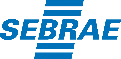 Mudanças na empresa após o Sebraetec
NACIONAL
Média simples de todas as mudanças: 48,4%
BASE: 6.327
12. Eu vou citar algumas mudanças que o(a) Sr(a) possa ter feito na sua empresa como consequência do Programa Sebraetec.
Mudanças na empresa após o Sebraetec
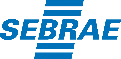 NACIONAL
UF
PERFIL
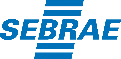 Mudanças na empresa após o Sebraetec
NACIONAL
UF
PERFIL
BASE: 6.327
12. Eu vou citar algumas mudanças que o(a) Sr(a) possa ter feito na sua empresa como consequência do Programa Sebraetec.
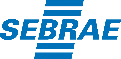 Mudanças na empresa após o Sebraetec
NACIONAL
UF
PERFIL
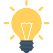 86% 
fizeram pelos menos 01 inovação de produto
As mudanças relacionadas à inovação de produto ou serviços foram as mais frequentemente realizadas pelos entrevistados: 86% realizaram pelo menos um tipo de inovação de produto/serviço após o Sebraetec.

Por outro lado, 71% realizaram pelo menos um tipo de inovação de marketing após o Programa. Embora seja um número significativo de entrevistados, as inovações de marketing foram aquelas aplicadas com menor frequência após o Sebraetec.
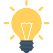 84% 
fizeram pelos menos 01 inovação organizacional
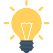 79% 
fizeram pelos menos 01 inovação de processo
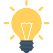 71% 
fizeram pelos menos 01 inovação de marketing
BASE: 6.327
12. Eu vou citar algumas mudanças que o(a) Sr(a) possa ter feito na sua empresa como consequência do Programa Sebraetec.
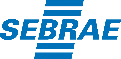 Mudanças na empresa após o Sebraetec
NACIONAL
UF
PERFIL
BASE: 6.327
12. Eu vou citar algumas mudanças que o(a) Sr(a) possa ter feito na sua empresa como consequência do Programa Sebraetec.
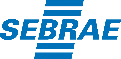 Mudanças na empresa após o Sebraetec
NACIONAL
UF
PERFIL
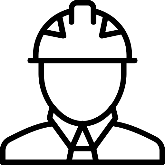 SETOR DE ATUAÇÃO
PORTE DA EMPRESA
BASE: 6.327
12. Eu vou citar algumas mudanças que o(a) Sr(a) possa ter feito na sua empresa como consequência do Programa Sebraetec.
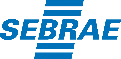 Mudanças na empresa após o Sebraetec
NACIONAL
97%
realizam ao menos uma inovação
Dentre os 12 tipos de mudanças citadas, o número médio de mudanças realizadas nas empresas foi de 6,0. Cerca de 35% dos entrevistados realizaram entre 04 e 06 inovações. Apenas 3% não realizaram nenhuma mudança após o atendimento.
BASE: 6.327
12. Eu vou citar algumas mudanças que o(a) Sr(a) possa ter feito na sua empresa como consequência do Programa Sebraetec.
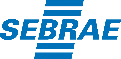 Mudanças na empresa após o Sebraetec
NACIONAL
UF
PERFIL
Número médio de mudanças por UF
BASE: 6.327
12. Eu vou citar algumas mudanças que o(a) Sr(a) possa ter feito na sua empresa como consequência do Programa Sebraetec.
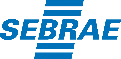 Mudanças na empresa após o Sebraetec
NACIONAL
UF
PERFIL
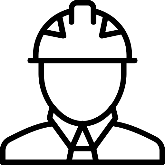 Média de mudanças por Setor
Média de mudanças por Porte
BASE: 6.327
12. Eu vou citar algumas mudanças que o(a) Sr(a) possa ter feito na sua empresa como consequência do Programa Sebraetec.
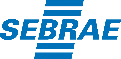 Faturamento mensal da empresa
NACIONAL
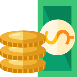 Cerca de 1/3 dos entrevistados afirmaram que a empresa tem faturamento mensal de até 6 mil reais em meses normais de atividade. 
Já quase 30% dos atendidos pelo Sebraetec têm empresas com faturamento entre 31 mil e 400 mil mensais.
BASE: 6.327
13. Em um mês normal em atividade, qual o faturamento MENSAL da sua empresa?
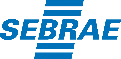 Faturamento após participação no Sebraetec
NACIONAL
UF
PERFIL
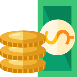 Grande parte das empresas – 43% - observou aumento no faturamento após participação no Sebraetec.
20 mil empresas
Histórico
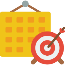 BASE: 6.327
14. O que aconteceu com o faturamento mensal de sua empresa após sua participação no Sebraetec?
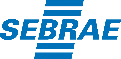 Faturamento após participação no Sebraetec
NACIONAL
UF
PERFIL
BASE: 6.327
14. O que aconteceu com o faturamento mensal de sua empresa após sua participação no Sebraetec?
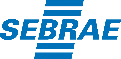 Faturamento após participação no Sebraetec
NACIONAL
UF
PERFIL
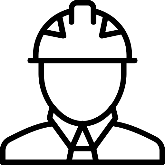 SETOR DE ATUAÇÃO
PORTE DA EMPRESA
BASE: 6.327
14. O que aconteceu com o faturamento mensal de sua empresa após sua participação no Sebraetec?
Contribuição do Sebraetec para a mudança no faturamento
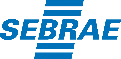 Nota
média
NACIONAL
8,3
3,6
Empresas que tiveram queda no faturamento
Empresas que tiveram aumento no faturamento
NOTA MÉDIA
NOTA MÉDIA
BASE: 6.327
15. O fato de ter participado do SebraeTec contribuiu para essa mudança no faturamento?
Contribuição do Sebraetec para a mudança no faturamento
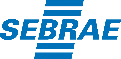 Nota
média
NACIONAL
UF
PERFIL
Empresas que tiveram aumento no faturamento
Empresas que tiveram queda no faturamento
BASE: 6.327
15. O fato de ter participado do SebraeTec contribuiu para essa mudança no faturamento?
Contribuição do Sebraetec para a mudança no faturamento
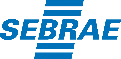 Nota
média
NACIONAL
UF
PERFIL
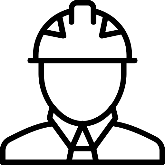 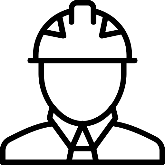 Empresas que tiveram queda no faturamento
Empresas que tiveram aumento no faturamento
BASE: 6.327
15. O fato de ter participado do SebraeTec contribuiu para essa mudança no faturamento?
Estimativa de aumento do faturamento após o Sebraetec
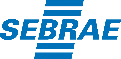 NACIONAL
UF
PERFIL
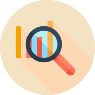 64% dos empresários, que observaram aumento no faturamento após o Programa, estimam que este aumento tenha sido de até 20%. 
Já  15% dos entrevistados tiveram aumento de mais de 30% após o Sebraetec.
BASE: 6.327
16. Qual a estimativa do aumento de faturamento médio que sua empresa conseguiu após a sua participação no Sebraetec?
Estimativa de aumento do faturamento após o Sebraetec
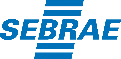 NACIONAL
UF
PERFIL
BASE: 6.327
16. Qual a estimativa do aumento de faturamento médio que sua empresa conseguiu após a sua participação no Sebraetec?
Estimativa de aumento do faturamento após o Sebraetec
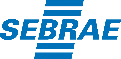 NACIONAL
UF
PERFIL
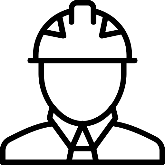 SETOR DE ATUAÇÃO
PORTE DA EMPRESA
BASE: 6.327
16. Qual a estimativa do aumento de faturamento médio que sua empresa conseguiu após a sua participação no Sebraetec?
Recomendação do Sebraetec
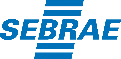 NACIONAL
UF
PERFIL
78,6
NPS – NET PRMOTER SOCORE
83% dos clientes são promotores (atribuíram notas 9 e 10) do Sebraetec .
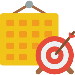 Histórico do NPS
BASE: 6.327
17. O(A) Sr.(a) recomendaria a consultoria do SebraeTec para um amigo ou familiar? Atribua uma nota de 0 a 10.
Recomendação do Sebraetec | NPS
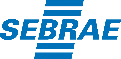 NACIONAL
UF
PERFIL
BASE: 6.327
17. O(A) Sr.(a) recomendaria a consultoria do SebraeTec para um amigo ou familiar? Atribua uma nota de 0 a 10.
Recomendação do Sebraetec | NPS
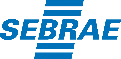 NACIONAL
UF
PERFIL
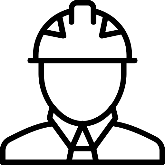 SETOR DE ATUAÇÃO
PORTE DA EMPRESA
BASE: 6.327
17. O(A) Sr.(a) recomendaria a consultoria do SebraeTec para um amigo ou familiar? Atribua uma nota de 0 a 10.
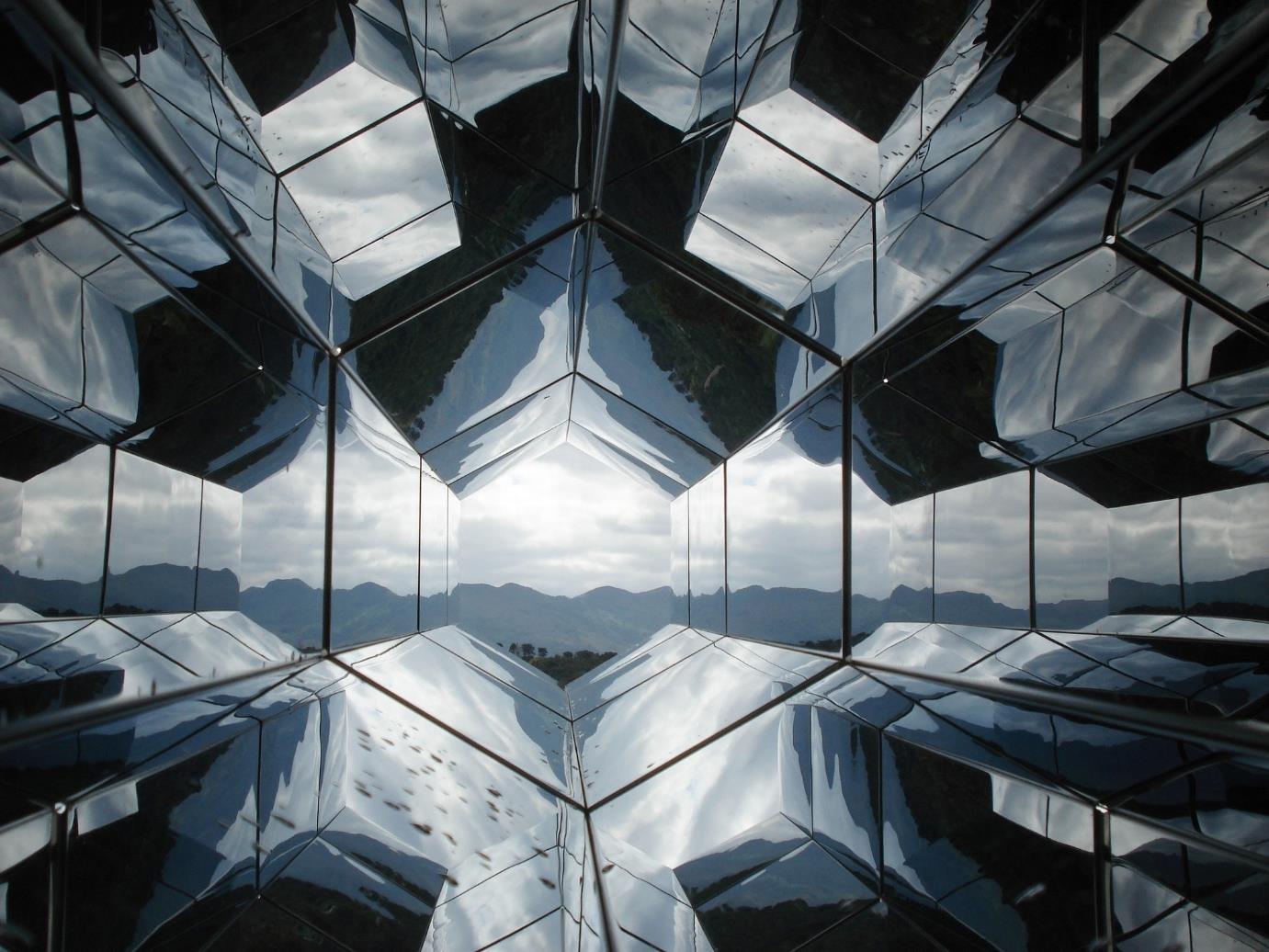 SÍNTESE DA PESQUISA
SEBRAETEC
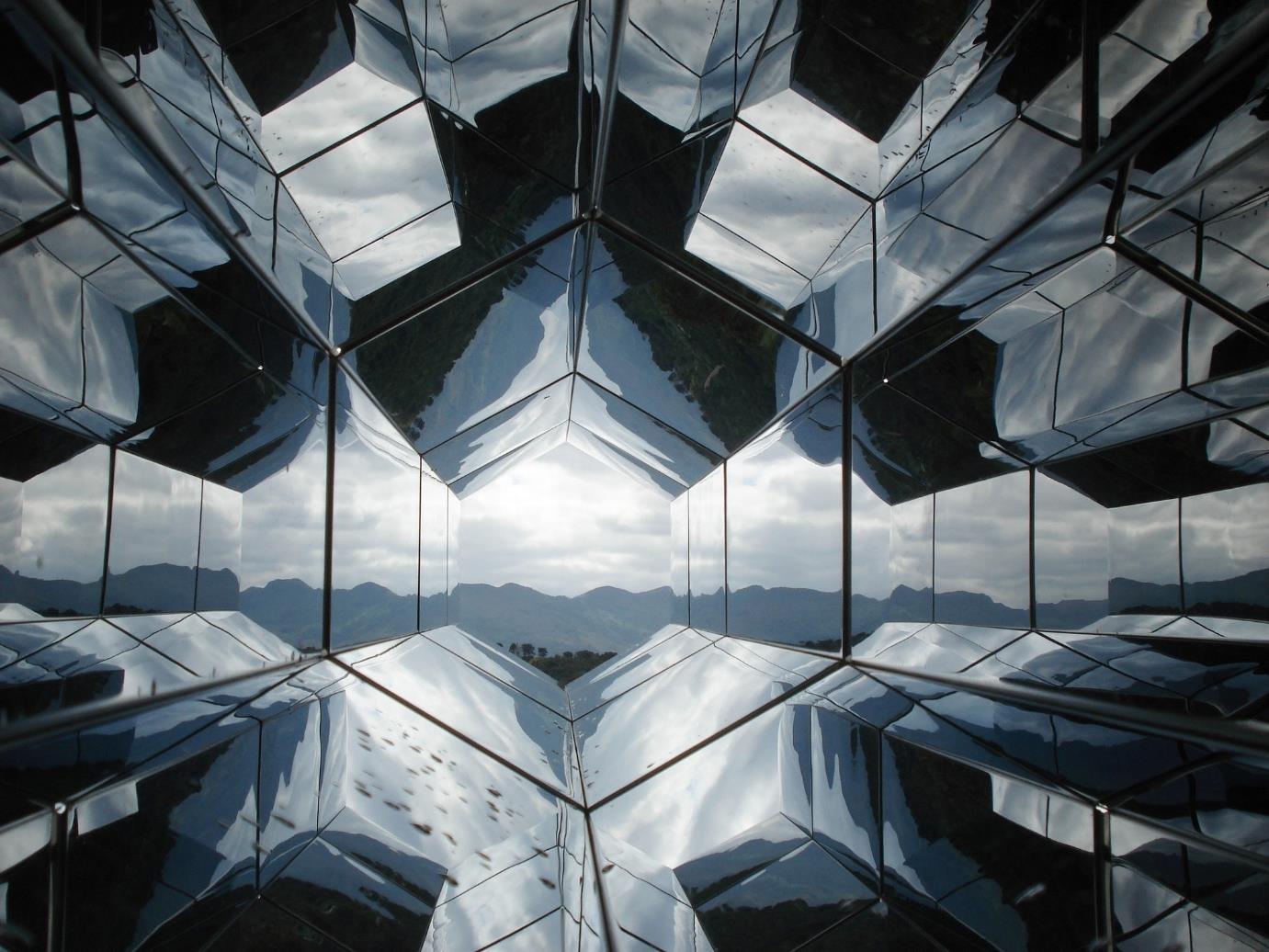 AVALIAÇÃO DO SEBRAETEC
Atendidos em 2020
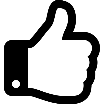 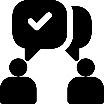 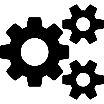 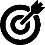 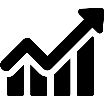 7,8
78,6
9,1
9,1
8,1
SATISFAÇÃO 
GERAL
QUALIDADE DO CONTEÚDO
APLICABILIDADE
EFETIVIDADE
RECOMENDAÇÃO
HISTÓRICO
DA AVALIAÇÃO DO SEBRAETEC
8,8
9,0
9,0
9,1
9,1
9,0
Qualidade do conteúdo
8,7
8,9
9,1
9,1
9,0
9,0
Satisfação geral
7,5
7,9
8,3
8,1
8,2
7,9
Aplicabilidade
7,5
7,8
8,2
7,8
8,1
7,9
Efetividade
71,4
74,6
77,6
78,6
78,6
78,3
NPS
Atendidos
em 2015
Atendidos
em 2016
Atendidos
em 2017
Atendidos
em 2018
Atendidos
em 2019
Atendidos
em 2020
SÍNTESE DA PESQUISA  SEBRAETEC 2020
3
1
2
4
A melhora da qualidade de produtos e serviços foi a mudanças mais citada como consequência  do Sebraetec, seguido da melhora no atendimento ao cliente. 

Mais de 85% dos empresários realizaram pelo menos uma inovação de produto. Já 84% realizaram pelo menos uma inovação organizacional, especialmente os MEIs.
Quase metade dos empresários solicitaram sua participação no Programa. A tendência observada na série histórica é um aumento de participantes que solicitam o ingresso, ao invés de ingressarem por indicação.

Já o conhecimento acerca do Sebraetec tende a decorrer de iniciativas do Sebrae, especialmente via Consultor.
No Sebraetec os participantes buscam, principalmente, melhorar sua comunicação especialmente nos setores do Comércio e Serviços e entre os MEIs. 

A ampliação da produção também é buscada por boa parcela dos empresários, principalmente entre aqueles que atuam nos setores do Agronegócio e da Indústria.
Mais de 40% dos empresários relataram aumento no faturamento da empresa após o Sebraetec. Este percentual é ainda mais expressivo no setor do Agronegócio. 

 1/3 dos empresários que relataram aumento no faturamento, observaram aumento superior a 20%.
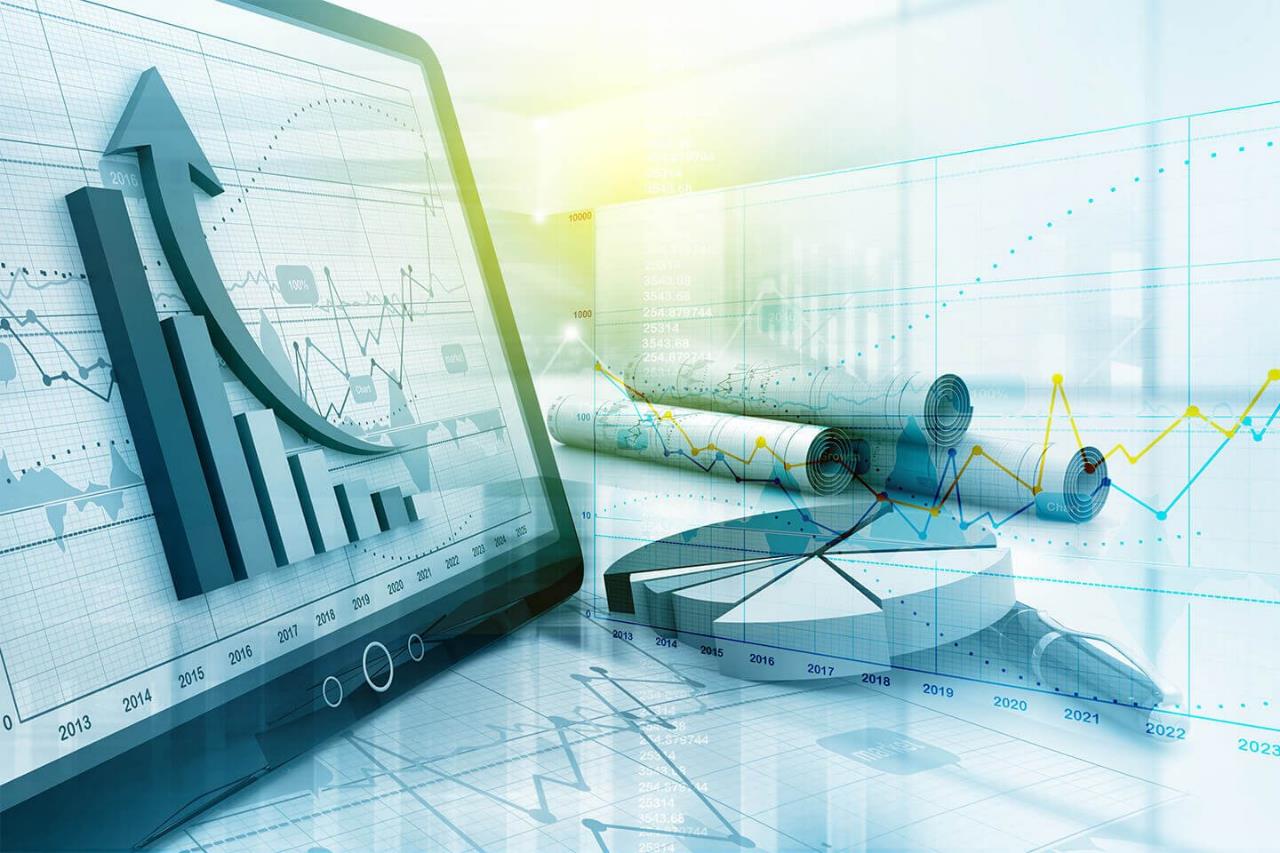 Obrigado
Unidade de Gestão Estratégia
Adriane Ricieri Brito
Fausto Ricardo k. Cassemiro
Dênis Pedro Nunes
 
Unidade de Inovação
Paulo Renato Macedo Cabral
Paulo Puppin Zandonadi 
Arthur Guimarães Carneiro
Maira Fontenele Santana
Frederico Lopes Cabaleiro
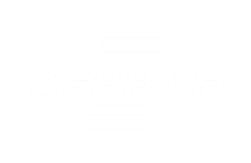 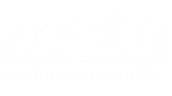